PROGRAMA OBRAS MENORES EJERCICIO 2019
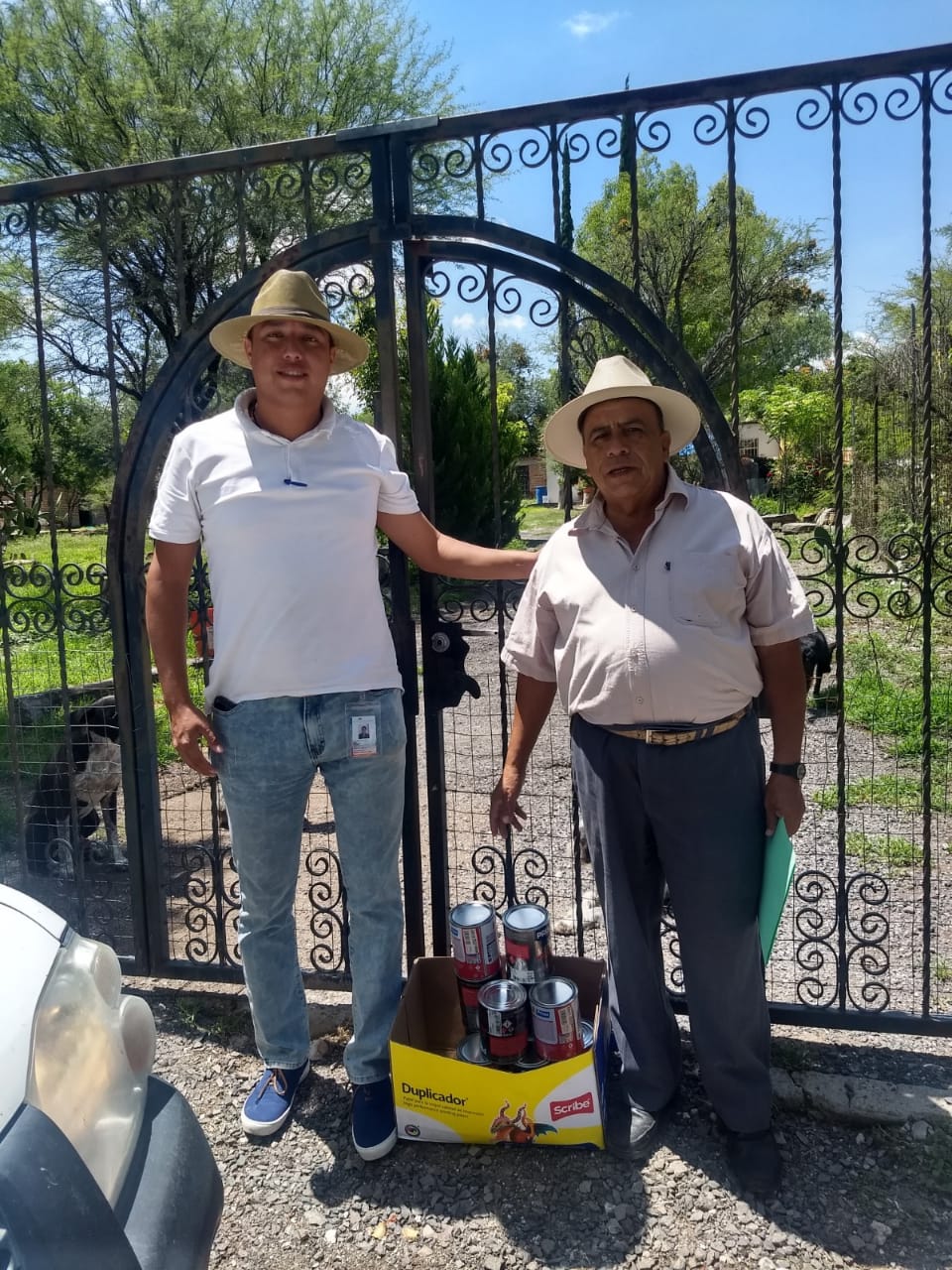 PINTURA PARA REHABILITAR JUEGOS DE LA COMUNIDAD 

EL PANAL